Lesson 6: Holding on to heat
Sun’s Effect on Climate
Link to last lesson
Think about what you learned in our previous lessons. 
	What factors do we think affect 	temperatures on Earth?
Lesson 6: Focus Question
Today we will investigate the lesson focus question:
How does being near the ocean or at higher elevation affect air temperature?
Investigation 1: Oceans
Today we will work as a class to think about how living near a large body of water influences our temperatures. 

Can you think of why being close to an ocean might affect temperatures?
Investigation 1: Oceans
What are we investigating today?
OVERVIEW OF INVESTIGATION
 
Part 1. Investigating Temperatures of Land and Water. This investigation will help us think about how nearness to large bodies of water affects average temperature. We will heat samples of soil and water. Observe and describe changes in the temperatures of the soil and water as they are heated and then allowed to cool. Graph your results. 
 
Part 2. Investigating Elevation. This investigation will help us think about how elevation affects average temperatures. We will read Climb to Cold and plot elevation and temperature data on an elevation profile and look for patterns in temperature.
Lab Roles
We need two timers to keep track of when to read the temperatures.

We need temperature readers to read the temperature of the soil and the water, and then check each other’s readings.
How is this model similar to the real world?
Investigation 1: Oceans
How does this investigation help us answer our lesson focus question?
	How does being near the ocean or at 	higher elevation affect air temperature?
What patterns did we notice?
Which material gained heat the quickest? 
Which material lost heat the quickest? 
How is this connected to air temperatures?
Investigation 2: Elevation
Why might a place at higher elevation have different temperatures than a place at a lower elevation?
Investigation 2: Elevation
Instructions
Read the story, Climb to Cold. 
Complete the data table below each time the team in the story takes an elevation and temperature measurement. 
When you complete the story, plot each location’s elevation and temperature on the elevation profile below. 
Not all locations will have temperatures, but you can still plot their elevation.
What is an elevation profile?
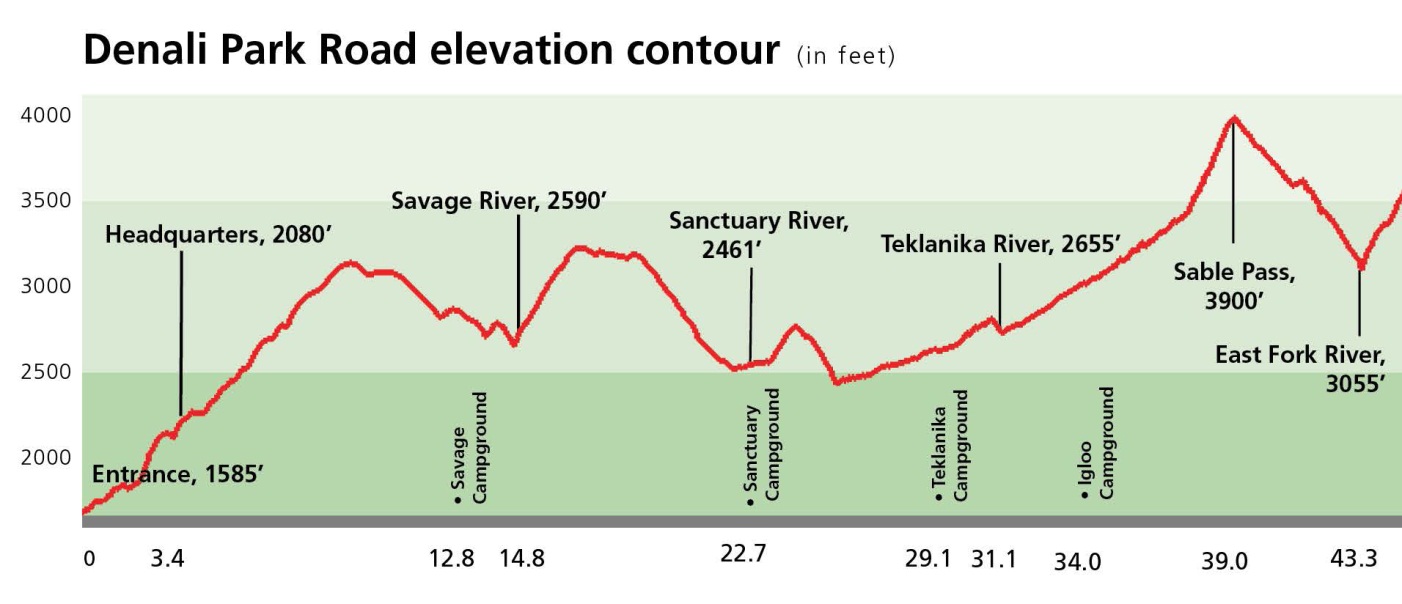 Image credit: National Park Service
Investigation 2: Elevation
How does this investigation help us answer our lesson focus question?
	How does being near the ocean or at 	higher elevation affect air temperature?
Connecting Oceans, Elevation, and Latitude
How do you think this investigation might connect to the line graphs we drew yesterday?
Using Evidence
Evidence: 
What evidence from Investigations 1 and 2 will support your explanation?
Explain: 
Why are the average temperatures different in three cities at the same latitude?
Evidence:
Explain:
Be prepared to share your ideas!
Lesson Summary: Science Idea #1
Lesson Summary: Science Idea #2
Lesson Summary: Science Idea #3